Bonjour!
mardi, le quinze octobre
Travail de cloche
Croyez-vous que Pierre Gringoire soit riche? Pourqoui?
Bonjour!
mardi, le quinze octobre
Autrefois les Nationals de Washington, étaient les Expos de Montréal.
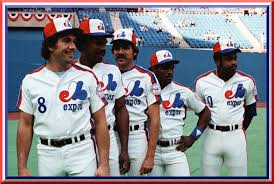 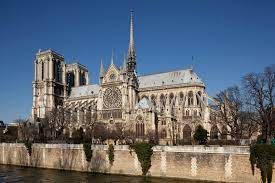 Le théâtre!
Un de vous êtes Pierre Gringoire
Votre mystère est au point de commencer.
Vous avez découvert qu’ à côté de votre théâtre il y a un café qui vend du café à moitié prix.
Vous devez convaincre les autres, qui sont des moyens Parisiens, qu’il vaut mieux s’ils assistent à votre mystère.
Devoirs
Billet de sortie
Quelle est la meilleure raison pour assister à un mystère?